De irritatie groeit…
Jezus’ lichaam als broodnodig levensmiddel.
Broodnodig…
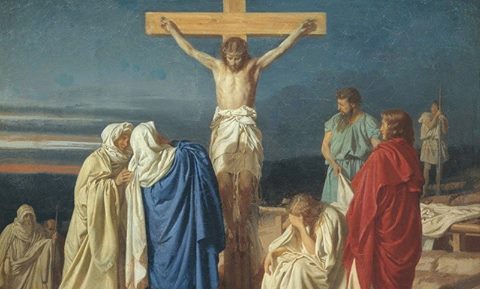 Het brood-wonder als aanloop.
Belangstelling? 
Waar doe je moeite voor? 
Hemelbrood???
Zijn lichaam?
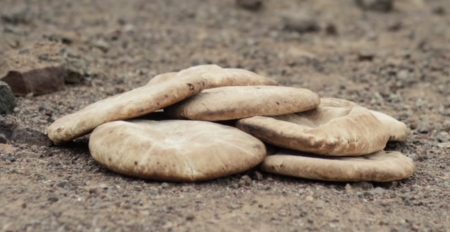 Een geheimenis…
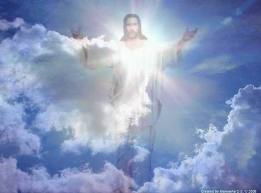 Geloof – hand en mond. 
Corona-tijd: saai en soms somber.
Geliefden sterven….
Wat geeft nieuwe energie?  
Zichtbaar en tastbaar teken.
Het levensmiddel dat eeuwig ‘werkt’.
Tot ver na de laatste dag…
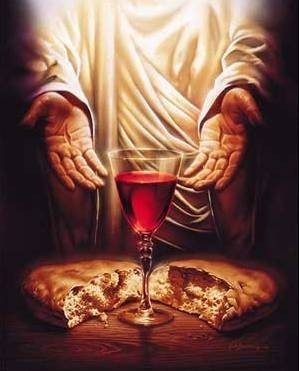